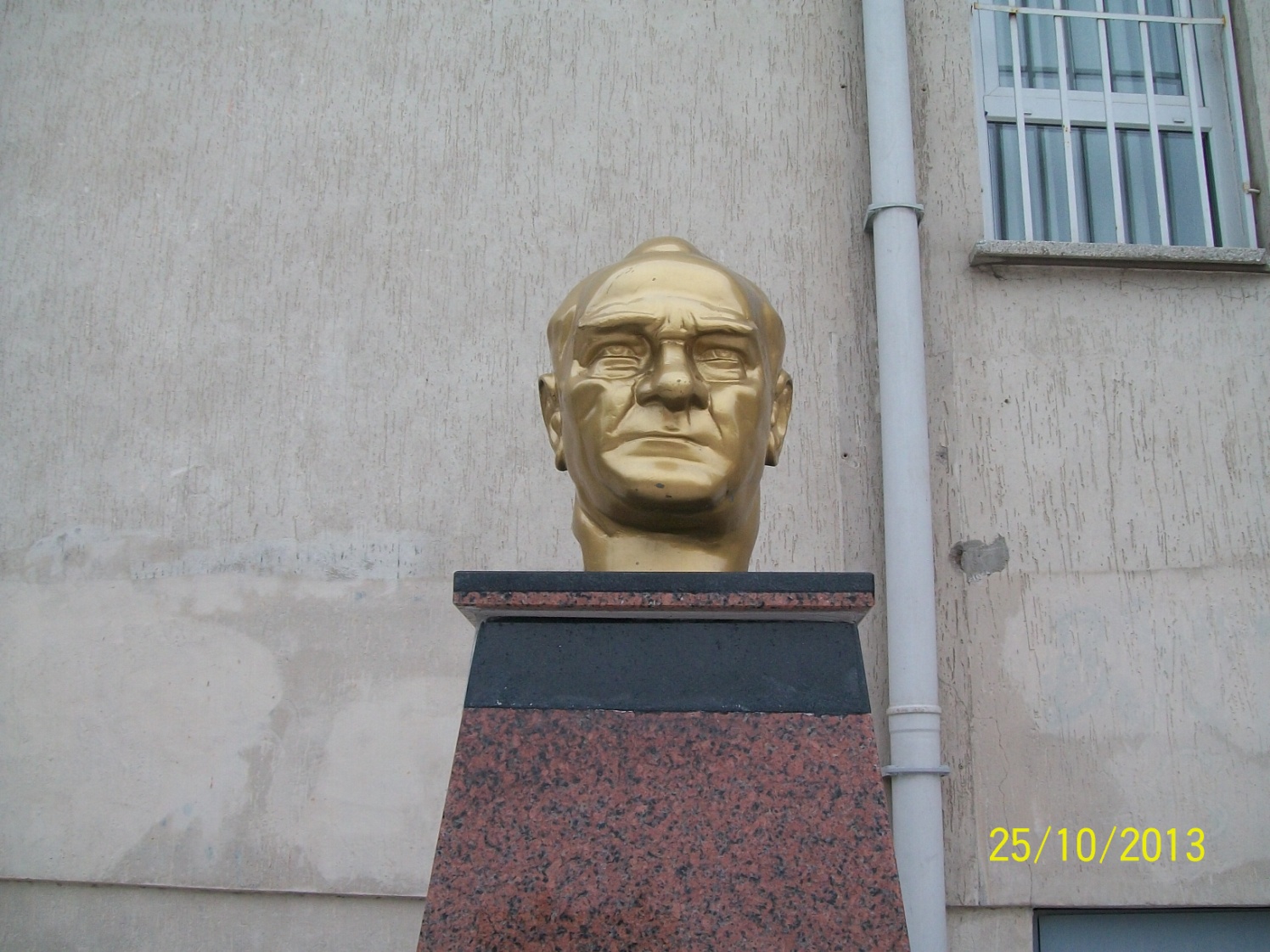 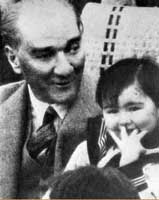 ATATÜRK’S CORNER
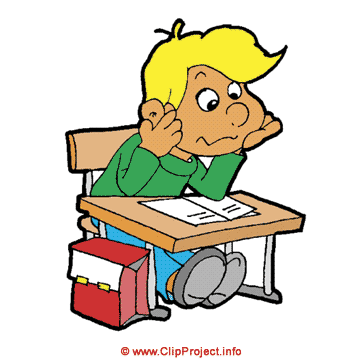 THIS IS MY CLASROOM
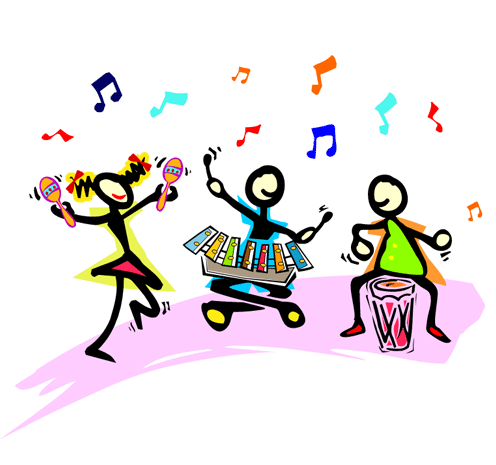 THİS IS MY MUSIC CLASROOM
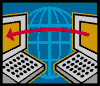 THIS IS MY COMPUTER CLASROOM
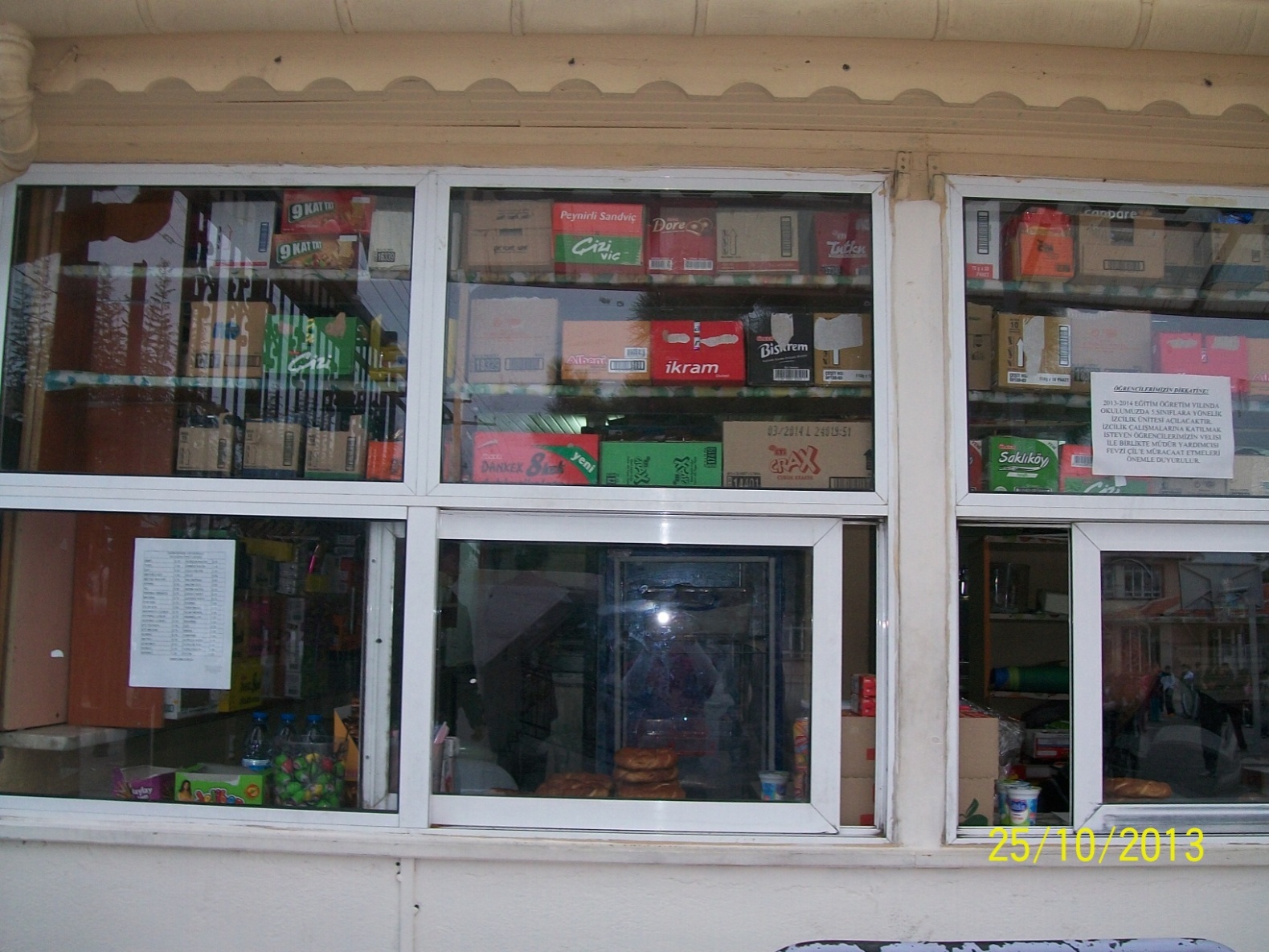 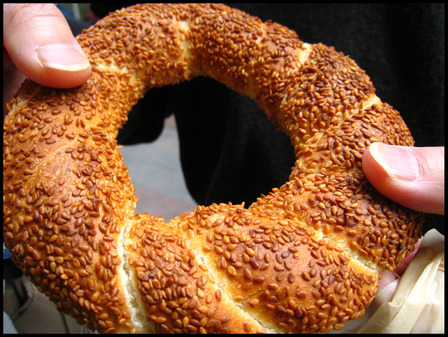 THIS IS  CANTEEN
NECATİ   ÇETİN   
6/F   412